Civil Rights Training Child Nutrition Programs
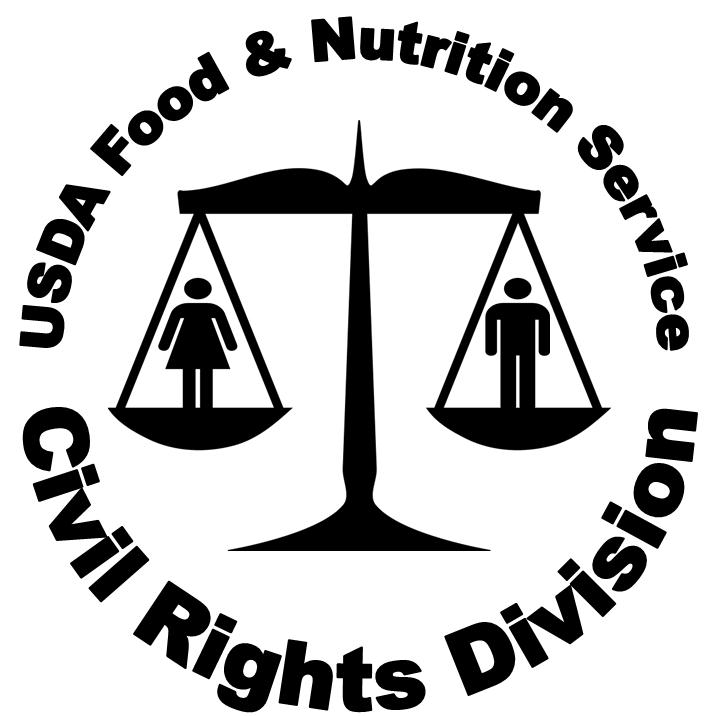 1
Mission of FNS Civil Rights Division
To provide leadership for comprehensive protection against discrimination in employment practices and delivery of programs to the public.  Our goal is to ensure that applicants and individuals who are eligible to participate in our programs are treated fairly and equitably, with dignity and respect.
2
Agenda
Civil Rights coverage and legal authorities
Areas of compliance
Assurances
Public notification
Complaints of discrimination
Civil Rights training
Racial and ethnic data collection
Limited English Proficiency (LEP)
Disability compliance
Compliance reviews and resolution of noncompliance
Questions/open discussion
3
Civil Rights
The rights of personal liberty guaranteed by the 13th and 14th Amendments of the Constitution and Acts of Congress

Terms “civil rights” and “equal employment opportunity (EEO)” are not interchangeable
4
Civil Rights Concepts
Stereotyping
Preconceived beliefs or over-simplified generalizations about a particular group

Prejudice
A set of rigid and unfavorable attitudes toward a particular group that is formed without considering facts

Discrimination
The practice of treating people differently because of how we have grouped them in our minds according to our prejudices
5
Civil Rights Program Authorities
Programs and activities receiving federal financial assistance must abide by Civil Rights requirements
Title VI of the Civil Rights Act of 1964
Race, color, national origin
Civil Rights Restoration Act of 1987 
Clarifies the scope of the Civil Rights Act of 1964
Section 504 of the Rehabilitation Act of 1973
Disability
Americans with Disabilities Act (ADA) of 1990/Americans with Disabilities Act Amendments Act (ADAAA) of 2008
Disability
Title IX of the Education Amendments of 1972 
Sex
Age Discrimination Act of 1975
Age
6
Civil Rights Program Authorities
Richard B. Russell National School Lunch Act of 1946
Signed by President Harry Truman and established the NSLP
Child Nutrition Act of 1966
Signed by President Lyndon B. Johnson; SMP incorporated into the Act; SBP was established
7 CFR Parts 15, 15a, 15b
Gives USDA agencies authority to develop Civil Rights requirements
7 CFR Part 16, “Equal Opportunity for Religious Organizations”
Gives equal footing to religiously affiliated organizations
7 CFR Part 210 
NSLP regulations
7
Civil Rights Program Authorities
7 CFR Part 215
SMP regulations

7 CFR Part 220
SBP regulations

7 CFR Part 245
NSLP/SMP/SBP – determining eligibility for free and reduced price meals and free milk in schools

7 CFR Part 225
SFSP regulations

7 CFR Part 226
CACFP regulations

28 CFR Part 35
Covers nondiscrimination on the basis of disability in State/local government services

28 CFR Part 42
Covers nondiscrimination in Federally assisted programs
8
Civil Rights Program Authorities
Executive Order 13166
LEP

USDA Departmental Regulation 4330-2
Prohibits discrimination in programs and activities funded in whole or in part by the USDA

FNS Eligibility Manual for School Meals
Provides additional guidance on determining and verifying eligibility 

FNS Instruction 113-1 and Appendix B (CNP)
Provides information on Civil Rights compliance and enforcement
9
What is discrimination in CNP?
Different treatment which makes a distinction of one person or a group of persons from others, either intentionally, by neglect, or by the actions or lack of actions based on a protected class

Protected classes for CNP
Race
Color
National origin
Age
Sex
Disability
10
Assurances
To qualify for Federal financial assistance, an application must be accompanied by a written assurance that the entity to receive financial assistance will be operated in compliance with all nondiscrimination laws, regulations, instructions, policies, and guidelines.

A Civil Rights assurance must be incorporated in all agreements between State and local agencies.
11
Assurances
Subrecipient agreements must also include a Civil Rights assurance of nondiscrimination.
Example:  Many SFAs contract with Food Service Management Companies (FSMC) to provide food service to students.  SFAs are be responsible for ensuring that their FSMCs are in compliance with CR requirements.

These assurances are binding on the program applicant and its successors, transferees, and assignees, as long as they receive assistance or retain possession of any assistance from USDA.
12
Public Notification
All FNS assistance programs (i.e. CNP) must include a public notification system.  

Elements of public notification 
Program availability
Complaint information
Nondiscrimination statement
13
Elements of Public Notification
Program Availability
Inform applicants, participants, and potentially eligible persons of their program rights and responsibilities and the steps necessary for participation

Complaint Information
Must advise applicants and participants at the service delivery point of their right to file a complaint, how to file a complaint, and the complaint procedures

Nondiscrimination Statement
All information materials and sources, including websites, must contain a nondiscrimination statement.  (The statement is not required to be included on every page of the program Web site.  At a minimum the nondiscrimination statement or a link to it must be included on the home page of the program information.)
14
Methods of Public Notification
State agencies and their subrecipients must:

Must prominently display the “And Justice for All” poster at service delivery points

Inform applicants or participants of programs or changes in programs

Provide information in alternative formats and languages as necessary

Convey message of equal opportunity in all photographic or pictorial program information
15
Nondiscrimination Statement
In accordance with Federal civil rights law and U.S. Department of Agriculture (USDA) civil rights regulations and policies, the USDA, its Agencies, offices, and employees, and institutions participating in or administering USDA programs are prohibited from discriminating based on race, color, national origin, sex, disability, age, or reprisal or retaliation for prior civil rights activity in any program or activity conducted or funded by USDA.  
 
Persons with disabilities who require alternative means of communication for program information (e.g. Braille, large print, audiotape, American Sign Language, etc.), should contact the Agency (State or local) where they applied for benefits.  Individuals who are deaf, hard of hearing or have speech disabilities may contact USDA through the Federal Relay Service at (800) 877-8339.  Additionally, program information may be made available in languages other than English.
 
To file a program complaint of discrimination, complete the USDA Program Discrimination Complaint Form, (AD-3027) found online at: http://www.ascr.usda.gov/complaint_filing_cust.html, and at any USDA office, or write a letter addressed to USDA and provide in the letter all of the information requested in the form. To request a copy of the complaint form, call (866) 632-9992. Submit your completed form or letter to USDA by: 
 
(1)     mail: U.S. Department of Agriculture 
          Office of the Assistant Secretary for Civil Rights 
          1400 Independence Avenue, SW 
          Washington, D.C. 20250-9410; 
 
(2)      fax: (202) 690-7442; or 
 
(3)      email: program.intake@usda.gov.
 
This institution is an equal opportunity provider.
16
Nondiscrimination Statement (Spanish)
De conformidad con la Ley Federal de Derechos Civiles y los reglamentos y políticas de derechos civiles del Departamento de Agricultura de los EE. UU. (USDA, por sus siglas en inglés), se prohíbe que el USDA, sus agencias, oficinas, empleados e instituciones que participan o administran programas del USDA discriminen sobre la base de raza, color, nacionalidad, sexo, discapacidad, edad, o en represalia o venganza por actividades previas de derechos civiles en algún programa o actividad realizados o financiados por el USDA. 
 
Las personas con discapacidades que necesiten medios alternativos para la comunicación de la información del programa (por ejemplo, sistema Braille, letras grandes, cintas de audio, lenguaje de señas americano, etc.), deben ponerse en contacto con la agencia (estatal o local) en la que solicitaron los beneficios. Las personas sordas, con dificultades de audición o discapacidades del habla pueden comunicarse con el USDA por medio del Federal Relay Service [Servicio Federal de Retransmisión] al (800) 877-8339. Además, la información del programa se puede proporcionar en otros idiomas.
 
Para presentar una denuncia de discriminación, complete el Formulario de Denuncia de Discriminación del Programa del USDA, (AD-3027) que está disponible en línea en: http://www.ascr.usda.gov/complaint_filing_cust.html y en cualquier oficina del USDA, o bien escriba una carta dirigida al USDA e incluya en la carta toda la información solicitada en el formulario. Para solicitar una copia del formulario de denuncia, llame al (866) 632-9992. Haga llegar su formulario lleno o carta al USDA por: 
 
(1)      correo: U.S. Department of Agriculture 
     Office of the Assistant Secretary for Civil Rights 
          1400 Independence Avenue, SW 
          Washington, D.C. 20250-9410; 
 
(2)      fax: (202) 690-7442; o 
 
(3)      correo electrónico: program.intake@usda.gov. 
 
Esta institución es un proveedor que ofrece igualdad de oportunidades.
17
Nondiscrimination Statement
USDA Nondiscrimination Statement (NDS) 

Short versions
This institution is an equal opportunity provider.  
Esta institución es un proveedor que ofrece igualdad de oportunidades.  (Spanish)
*Can be used in special circumstances only

Translations 
Other languages are forthcoming
18
Nondiscrimination Statement
At a minimum, the Nondiscrimination Statement must be on
Application Form(s)
Notification of Eligibility or Ineligibility
Notice of Adverse Action Form
Program (Home) Web Page
Public Information, including program literature
19
“And Justice For All” Poster
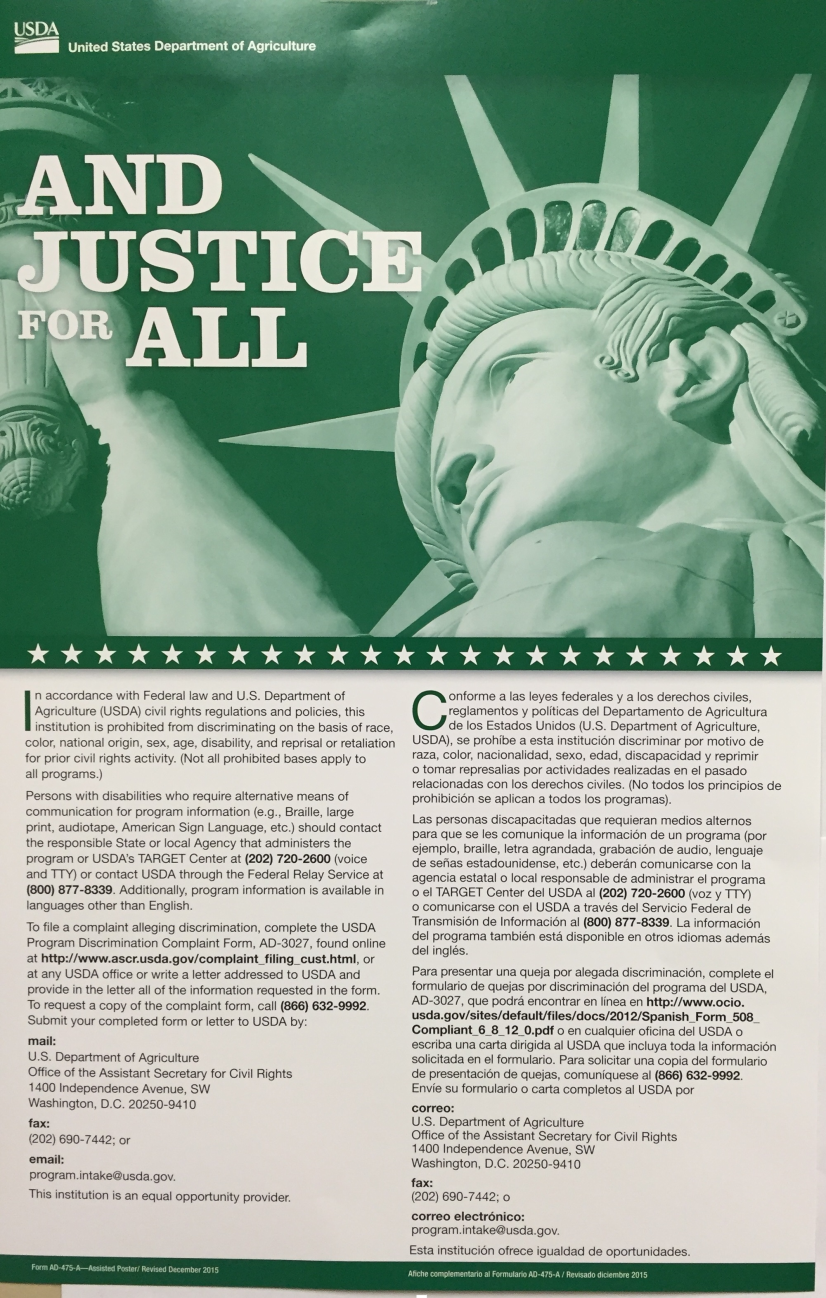 New posters have been printed 
and shipped directly to States

All sites must display posters 
in a prominent location for all 
to view 

AD-475A
New required version for CNP

Poster reflects current 
Nondiscrimination Statement 
and new graphic
20
Complaints of Discrimination
Applicants or participants allege different treatment based on protected class(es)
Race
Color
National origin
Age
Sex
Disability
21
Complaints of Discrimination
Complaint procedures
Complaints processed at the State level:
System must be approved by FNS and operated in accordance with FNS Instruction 113-1
Complaints not processed by the State level
Must be forwarded to FNS Civil Rights Division within 5 business days of receipt

Complaints based on age (or a combination of age and other bases)
Must all be forwarded to FNS Civil Rights Division within 5 business days of receipt regardless of complaint procedure utilized above
Complaint log
Civil Rights complaints must be maintained in a log separate from other program complaints
22
[Speaker Notes: The log must contain only information regarding civil rights complaints, regardless of whether or not the State agency processes its own complaints of discrimination.]
Complaints of Discrimination
Additional information	
Applicants and participants must file within 180 days of the alleged action
Confidentiality extremely important
USDA complaint form
English version: http://www.ocio.usda.gov/sites/default/files/docs/2012/Complain_combined_6_8_12.pdf 
Spanish version: http://www.ocio.usda.gov/sites/default/files/docs/2012/Spanish_Form_508_Compliant_6_8_12_0.pdf
23
Civil Rights Training
Training is required so that individuals involved in all levels of administration of programs that receive Federal financial assistance understand Federal laws, regulations, instructions, policies and other guidance.
24
Civil Rights Training
State agencies are responsible for training local agencies/subrecipients.

Local agencies are responsible for training their staff and subrecipients on an annual basis.
Includes “frontline staff” and those who supervise frontline staff

New employees must receive Civil Rights training before participating in Program activities.

Volunteers (if any) must also receive training appropriate for their roles and responsibilities.
25
Civil Rights Training
All staff should receive training on all aspects of Civil Rights compliance, including:
Assurances
Public notification
Complaints of discrimination
Civil Rights training
Racial and ethnic data collection
Limited English Proficiency (LEP)
Disability compliance
Compliance reviews and resolution of noncompliance
Conflict Resolution
Customer Service
26
Customer Service
Service is					
Effectively communicating with customers,	     Responding to their needs,		
Valuing their worth, and	
Instilling excellence through 
Courtesy, confidence, and	
Enthusiasm.
27
Conflict Resolution
IDENTIFY THE PROBLEM.  Identify the problem based on the information the customer gives you.

DETERMINE A SOLUTION.  Depending on the specifics of the conversation and your knowledge of your organization, the solution may involve calling the customer again.

GAIN APPROVAL FROM THE CUSTOMER. If the customer does not agree to the proposed solution, it will resolve nothing!

MAKE AN AGREEMENT.  You and the customer should determine what is to be done, when it is to be done, and by whom. If it is not possible, suggest an alternative.

FOLLOW UP.  Personally make sure that the customer has been satisfied; and provide feedback.
28
Racial and Ethnic Data Collection and Reporting
Data collection is mandatory

Recipients of federal financial assistance must maintain a system to collect racial and ethnic data in accordance with FNS policy

Data is used to:
Determine how effectively FNS programs are reaching potentially eligible people
Identify areas where additional outreach is needed
Assist in the selection of locations for compliance reviews
Complete reports as required

Data must be maintained for 3 years
Must be submitted to FNS as requested
29
Racial and Ethnic Data Collection and Reporting
Data must be collected using a two-part question

1. Ethnicity
Hispanic or Latino
Not Hispanic or Latino

2. Race (may select more than one)
American Indian or Alaskan Native
Asian
Black or African American
Native Hawaiian or Other Pacific Islander
White
30
Racial and Ethnic Data Collection and Reporting
How to collect racial and ethnic data if:

An applicant chooses not to voluntarily provide the information (in person)?

The application process uses an online application (and the applicant does not voluntarily provide the information)? 

Children are not to be surveyed.
Questions must be posed to parents/legal guardians.
31
Racial and Ethnic Data Collection and Reporting
If disparities or incidents of underrepresentation exist, it will be necessary to investigate the causes.

If necessary, take action to ensure equal opportunity to participate in the program(s).
32
Limited English Proficiency (LEP) and Program Access
Who are persons with LEP?
Individuals who do not speak English as their primary language and who have a limited ability to read, speak, write, or understand English because of their national origin

Recipients of Federal financial assistance have a responsibility to take reasonable steps to ensure meaningful access to their programs and activities by persons with LEP.

Failure to provide “meaningful” access to persons with LEP could be discrimination on the basis of national origin.
33
Limited English Proficiency (LEP) and Program Access
Factors included in assuring “meaningful” access

The number or proportion of LEP people eligible to be served or likely to be encountered by the program

The frequency with which LEP individuals come in contact with the program

The nature and importance of the program, activity, or service provided by the program to people’s lives

The resources available to the recipient and costs
34
Limited English Proficiency (LEP) and Program Access
State agencies must conduct assessments to determine language profile for their State, taking into account regional differences and updating as appropriate. 

Translation of vital documents is required.

Oral translations and interpretation services are also required.

Staff training regarding how to provide LEP populations with meaningful access is paramount (frontline staff).
35
Limited English Proficiency (LEP) and Program Access
Language services
Applicants and participants cannot be asked to bring their own interpreters
Children should not be used as interpreters

Examples of language services
Bilingual staff
Telephone interpreter lines
Oral interpretation services
Written language services
Community organizations and volunteers
36
Limited English Proficiency (LEP) and Program Access
Population data sources

 US Census Data
http://www.census.gov/2010census/data/

 American Community Survey
http://www.census.gov/acs/

 Migration Policy Institute’s National Center  	on Immigrant Integration Policy
http://www.migrationpolicy.org/
37
Disability Discrimination
What is the definition of disability? 

A person who has a physical or mental impairment which substantially limits one or more major life activities, has a record of such an impairment, or is regarded as having such an impairment.

Major life activity means functions such as caring for one’s self, performing manual tasks, walking, seeing, hearing, speaking, breathing, learning and working. 
	functions of the immune system, normal cell growth, 		digestive, bowel, bladder, neurological, brain, 		respiratory, circulatory, 	cardiovascular, endocrine, and 	reproductive functions. (ADA Amendments Act of 2008)
38
Disability Discrimination
State and local offices must provide reasonable accommodations in policies and practices to applicants and participants with disabilities when necessary.

Reasonable accommodations 
Must be funded through State/local offices, not by applicants and participants
Require good communication between all parties involved
Provide the same level of service to applicants and participants in an alternative way
39
Disability Discrimination
Accessibility of State and local agency websites, and online application systems to persons with visual impairments and other disabilities. 

Physical Program access to persons in wheelchairs and with mobility disabilities.

Accessibility through Braille, large print and audio tape and other alternative formats. 

Accessibility to American Sign Language (ASL) and interpreters.
40
Disability Discrimination
State agencies must have a 504/ADA Coordinator responsible for ensuring compliance.

State agencies must have published grievance procedures and due process standards for “fair and prompt” resolution of 504/ADA complaints.
41
Compliance Reviews
Examine the activities of State agencies, local agencies, and subrecipients to determine Civil Rights compliance


FNS Civil Rights and Program staff review State agencies.
FNS staff and State agencies review local agencies and subrecipients. 
	
Significant findings must be provided in writing to the reviewed entity.
42
Compliance Reviews
There are three types of compliance reviews


 Pre-award compliance reviews
 Routine (post-award) compliance reviews
 Special compliance reviews
43
Pre-Award Compliance Reviews
State and local agencies must be in compliance with Civil Rights requirements prior to approval for Federal financial assistance.

Usually conducted as desk reviews. 

Reports must be maintained in appropriate program files.
44
Pre-Award Compliance Reviews
Pre-award Civil Rights information included as part of the application must, at a minimum, include:
NSLP, SBP, SMP
Copies of free and reduced price policy statements, letters to parents, public releases, and any other materials used to publicize the program’s availability and nondiscrimination requirements
Estimated data on the racial and ethnic makeup of the applicant organization’s program service area and enrollment
A description of membership requirements as a prerequisite for admission to the applicant’s institution (if applicable)
The names of other Federal agencies providing assistance to the applicant organization and whether the applicant has ever been found to be in noncompliance by those Federal agencies
45
Pre-Award Compliance Reviews
Pre-award Civil Rights information included as part of the application must, at a minimum, include:
CACFP, SFSP
An estimate of the racial and ethnic makeup of the population to be served
Efforts to be used to assure that underserved populations have an equal opportunity to participate
Efforts to be used to contact grassroots organizations about the opportunity to participate
The names of other Federal agencies providing assistance to the applicant organization and whether the applicant has ever been found to be in noncompliance by those Federal agencies
46
Routine/Post-Award Reviews
FNS and State agencies must conduct routine compliance reviews as identified by FNS Instruction 113-1 and program-specific regulations and policies

Assess all of the Civil Rights compliance areas 

Sample post-award review questions
Do printed materials contain the nondiscrimination statement?
Is the “And Justice For All” poster displayed appropriately?
Are program informational materials available to all?
Is data on race and ethnicity collected appropriately?
How are applicants and participants advised of their right to file a Civil Rights complaint of discrimination?
Are reasonable accommodations appropriately made for people with disabilities?
Are appropriate language services provided?
47
Special Compliance Reviews
Conducted by USDA’s Office of the Assistant Secretary for Civil Rights independently or in conjunction with FNS program or Civil Rights staff

May be scheduled or unscheduled


To follow-up on previous findings of noncompliance


To investigate reports of noncompliance by other agencies, media, or grassroots organizations


May be specific to an incident or policy


History of statistical underrepresentation of particular group(s)


Pattern of complaints of discrimination
48
Resolution of Noncompliance
A factual finding that any Civil Rights requirement, as provided by law, regulation, policy, instruction, or guidelines, is not being adhered to by a State agency, local agency or subrecipient agency


Steps must be taken immediately to obtain voluntary compliance


A finding’s effective date is the date of notice to the reviewed entity
49
Questions?
50
Contact Information
Michele Sazo
Regional Director, Civil Rights
	USDA, Food and Nutrition Service
	Mid-Atlantic Region
	Mercer Corporate Park
	300 Corporate Blvd.
	Robbinsville, NJ 08691
	Telephone:  (609) 259-5061
	Email:  michele.sazo@fns.usda.gov  




Covering
Delaware, District of Columbia, Maryland, New Jersey, Pennsylvania, Puerto Rico, 
Virgin Islands, Virginia, West Virginia
51
West Virginia Contact
West Virginia Department of Education 
Office of Child Nutrition 
Bekki Leigh, Coordinator
bleigh@k12.wv.us
304.558.2708
52